Phase 5​
This pack will help you learn your sounds and continue to learn to read.​

Practise saying all of the sounds using the sound mat.​
Practise reading the tricky words. ​
Use YouTube song ‘Phase 5 Tricky words’​
Write sentences that include your words using cursive handwriting.​
Read a part of the book every day.​
Play phonics games online or use a practical activity to practise your skills.​
BBC bitesize phonics ​
Teach your monster to read​
Phonics play
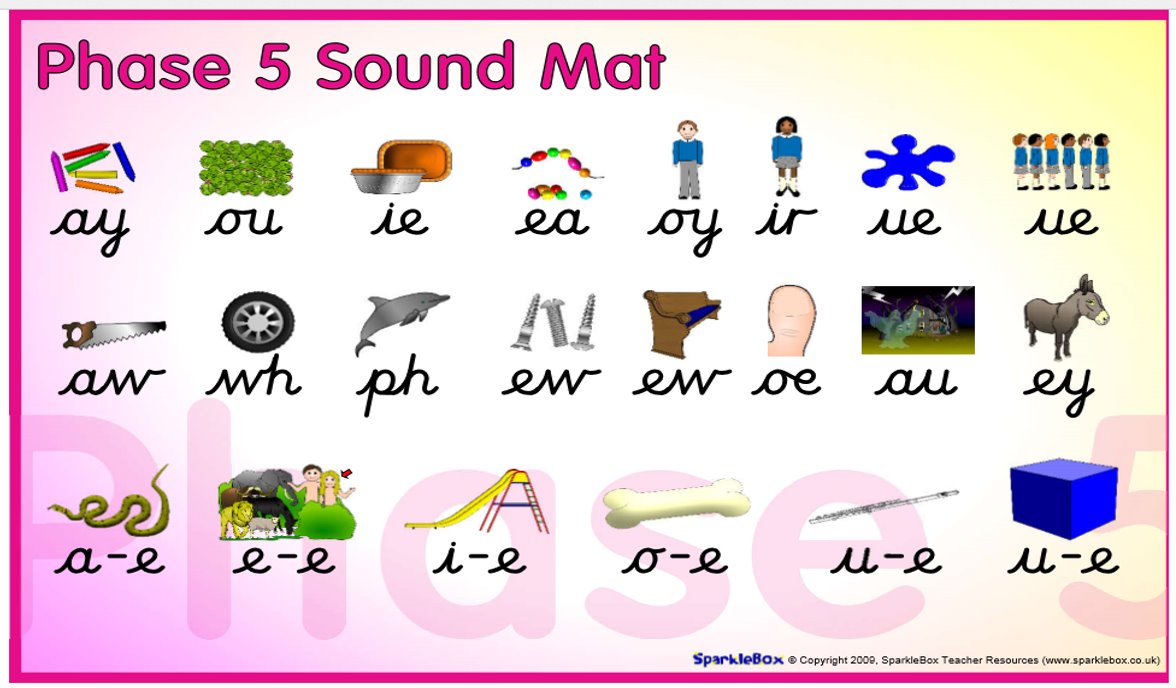 Tricky Words​
said have like so do ​
some come were there ​
little one when out what ​
oh their people Mr Mrs ​
looked called asked could
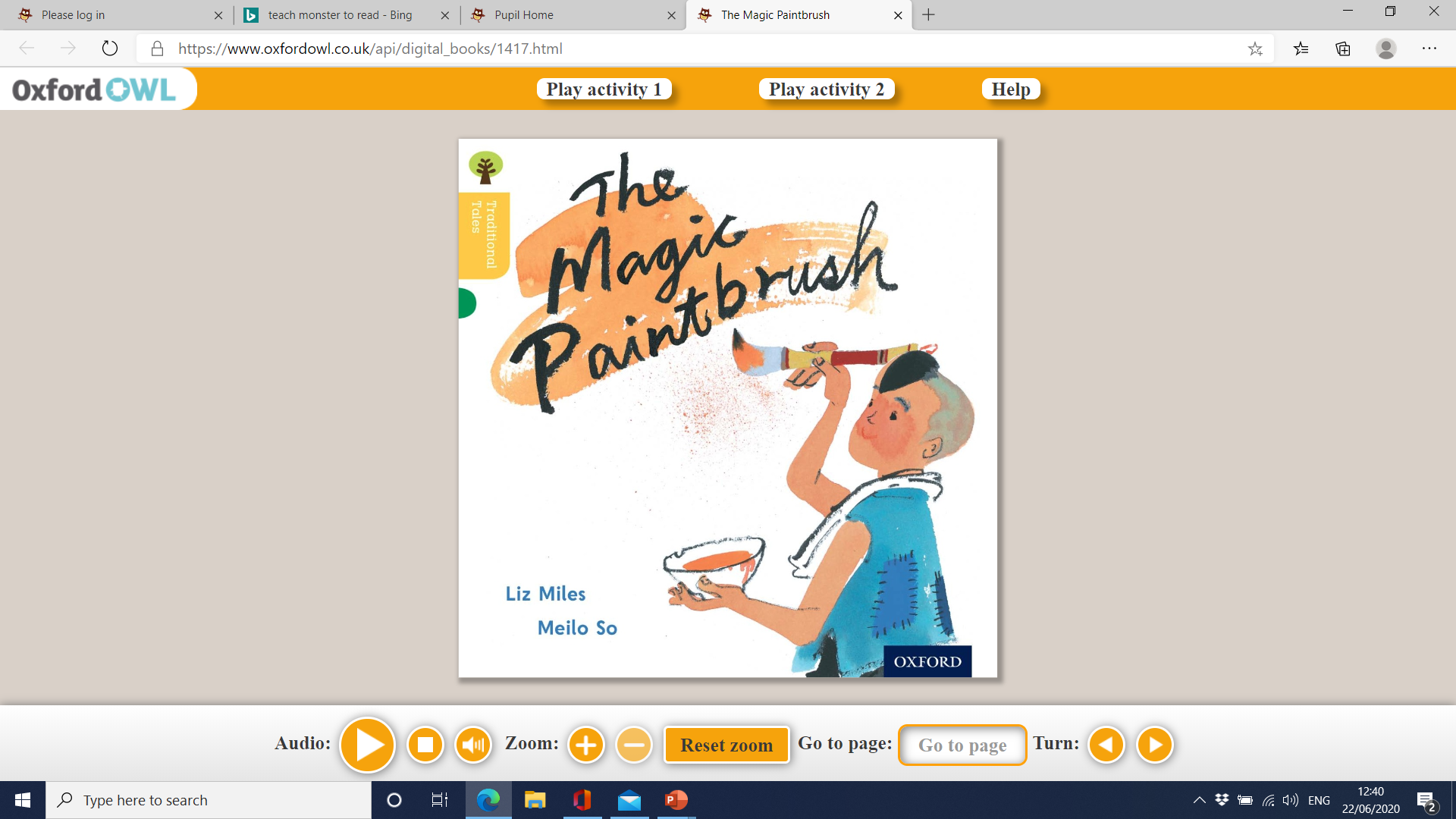 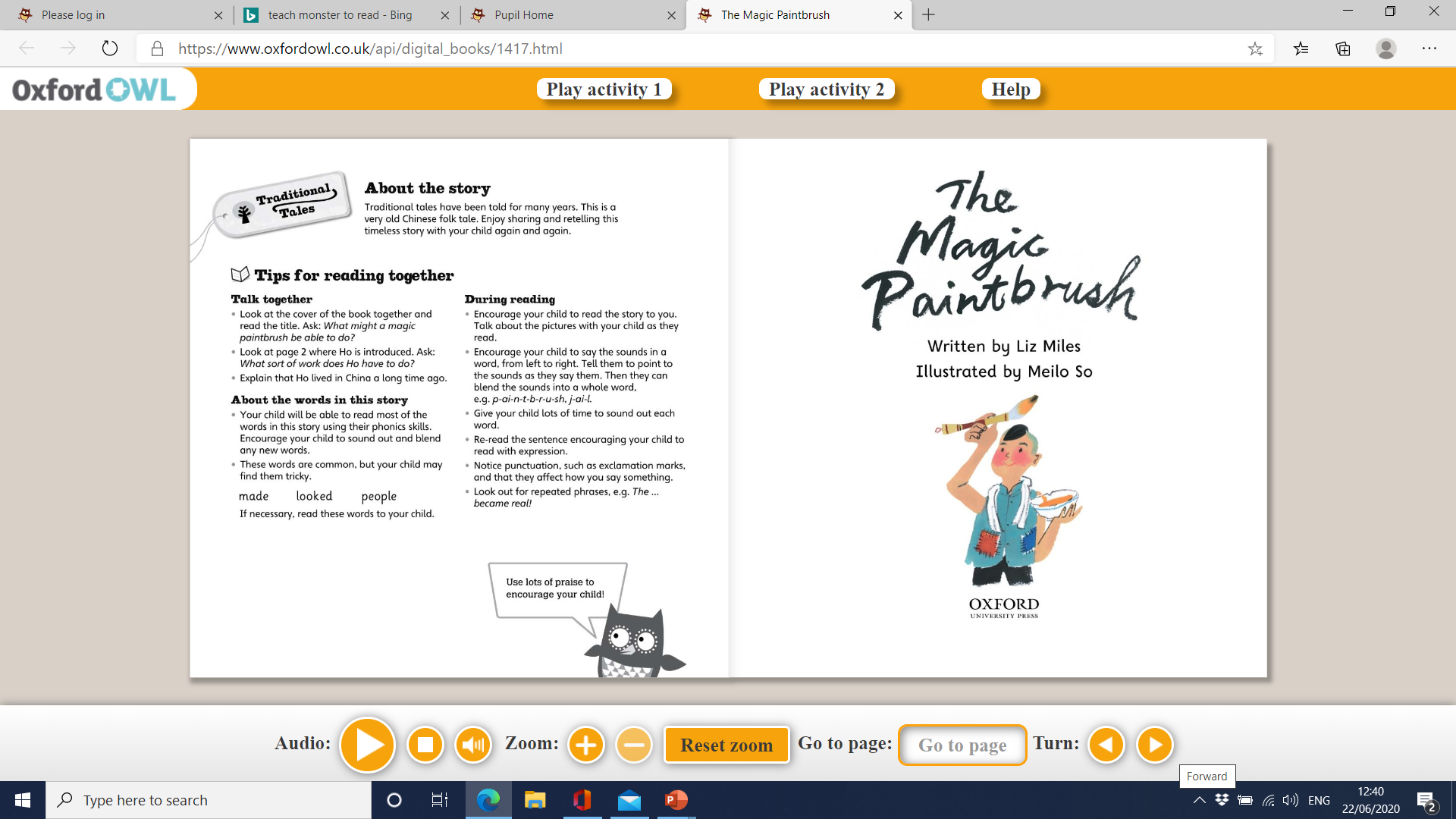 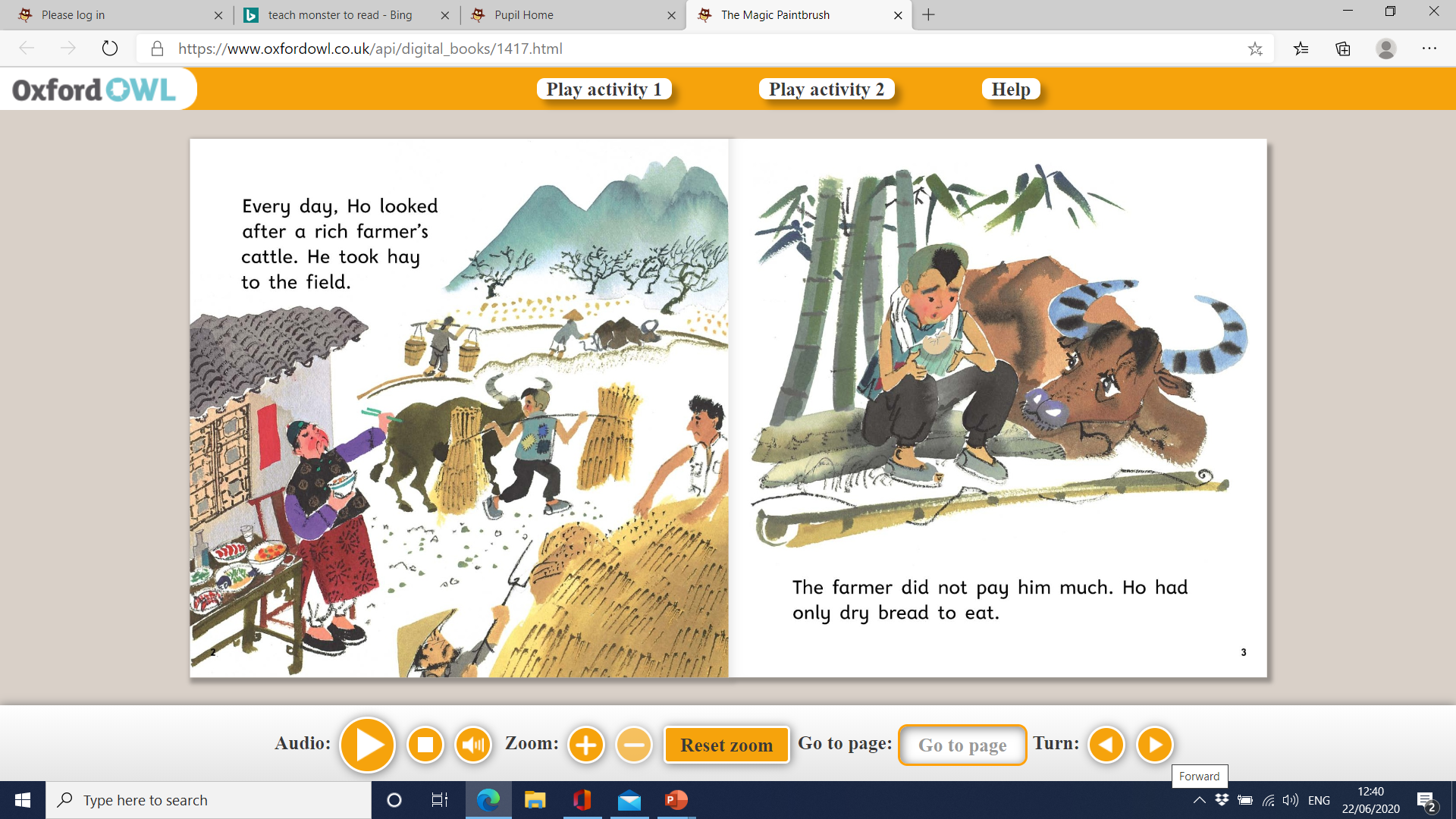 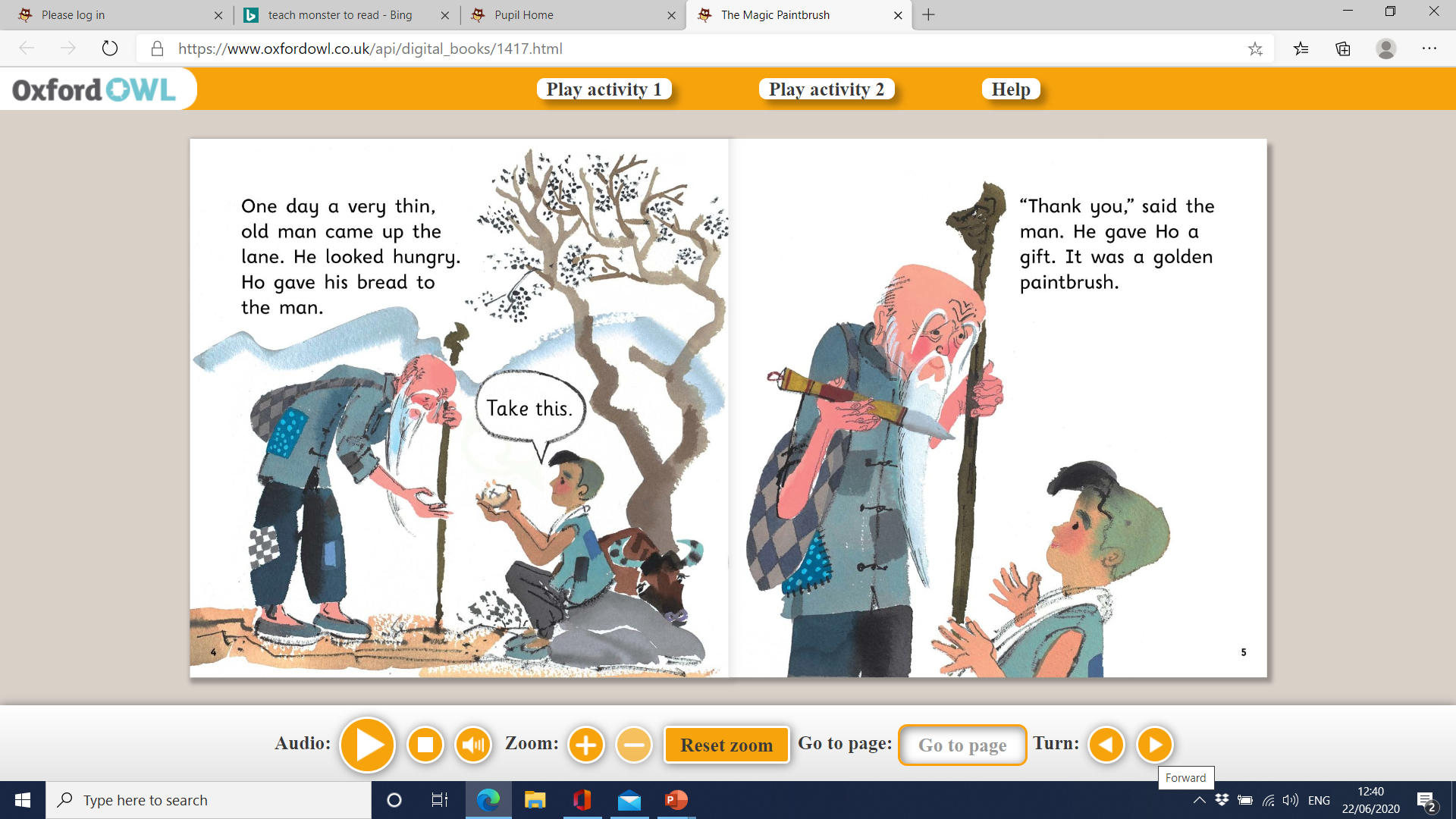 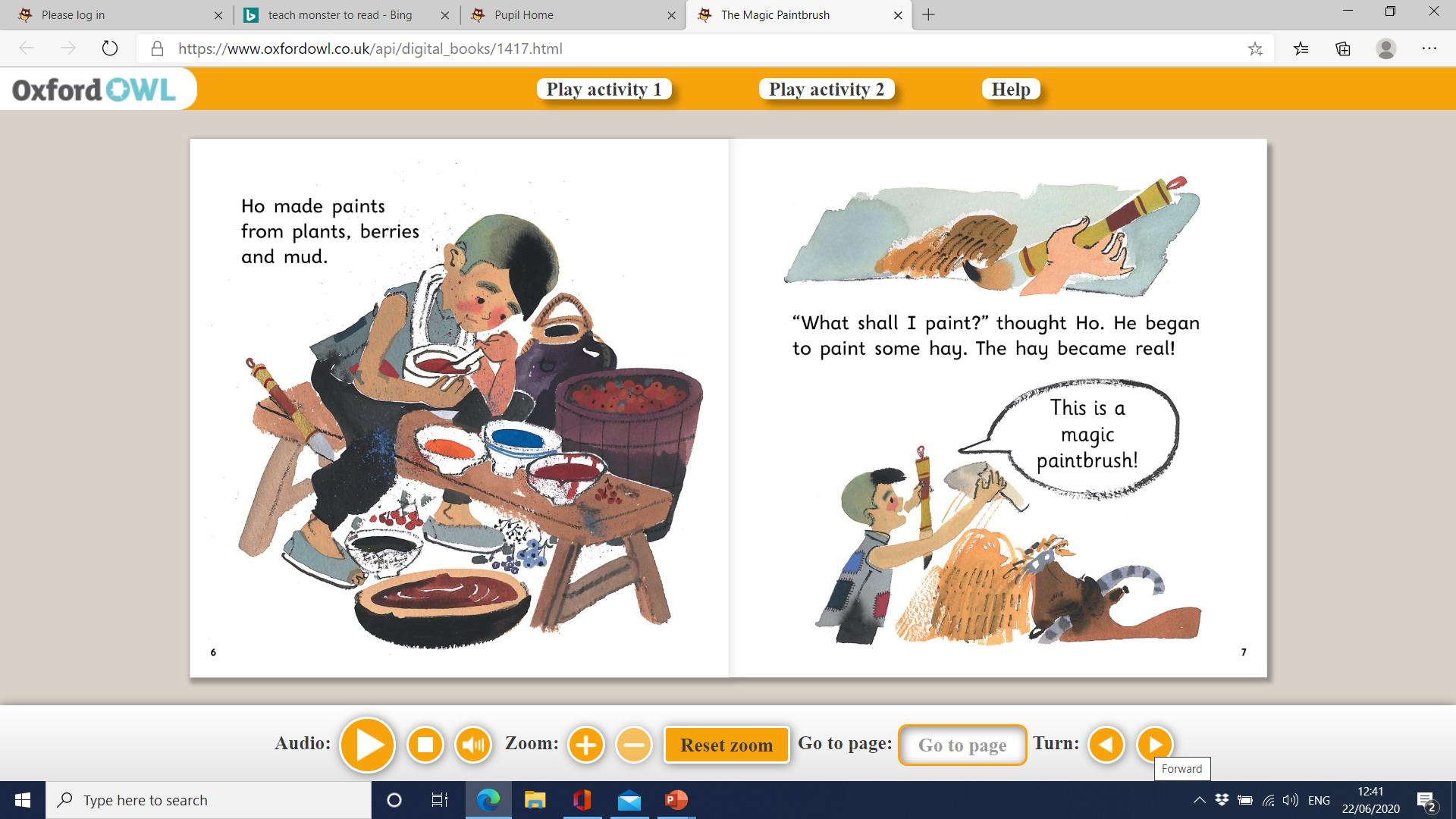 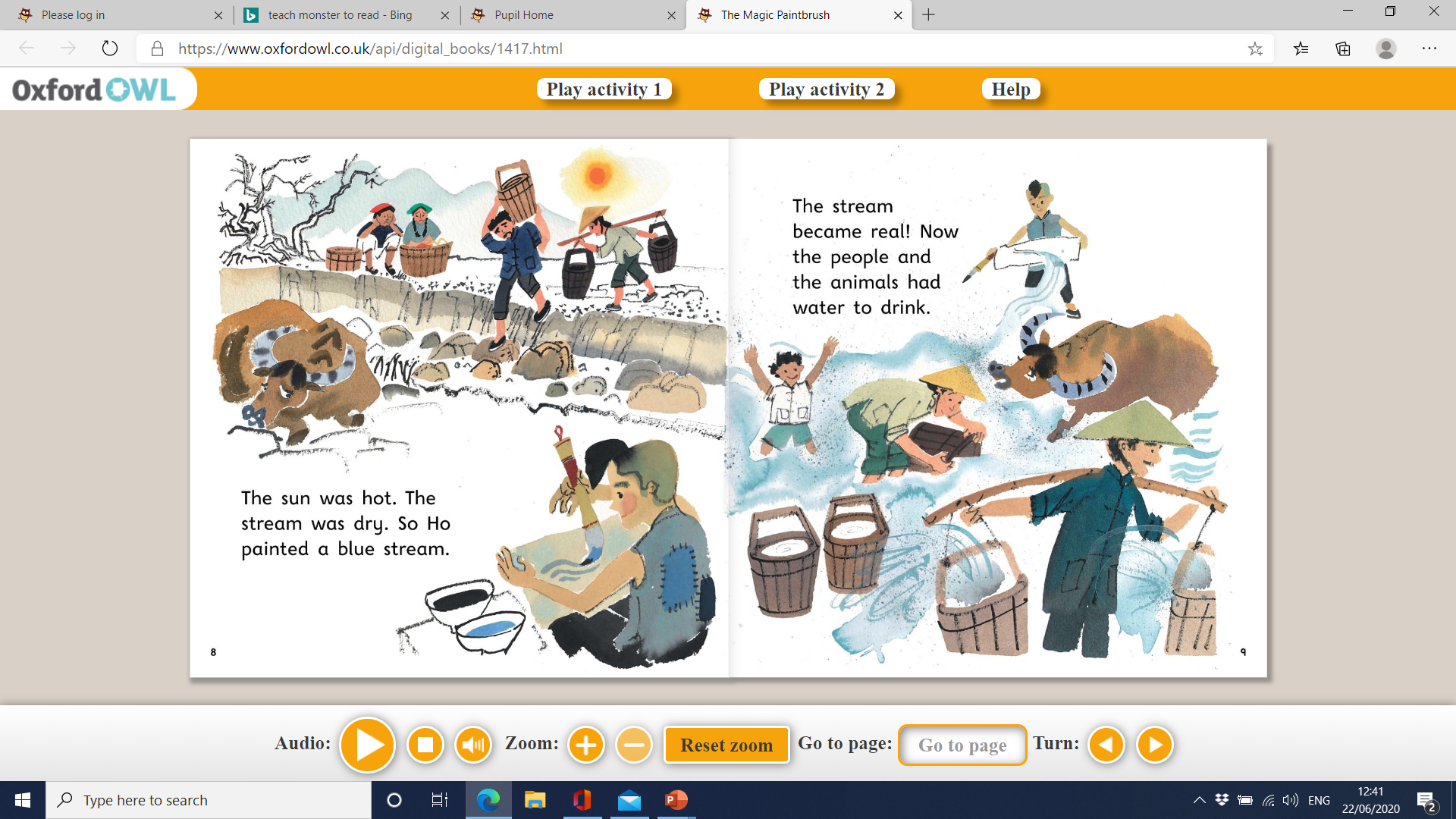 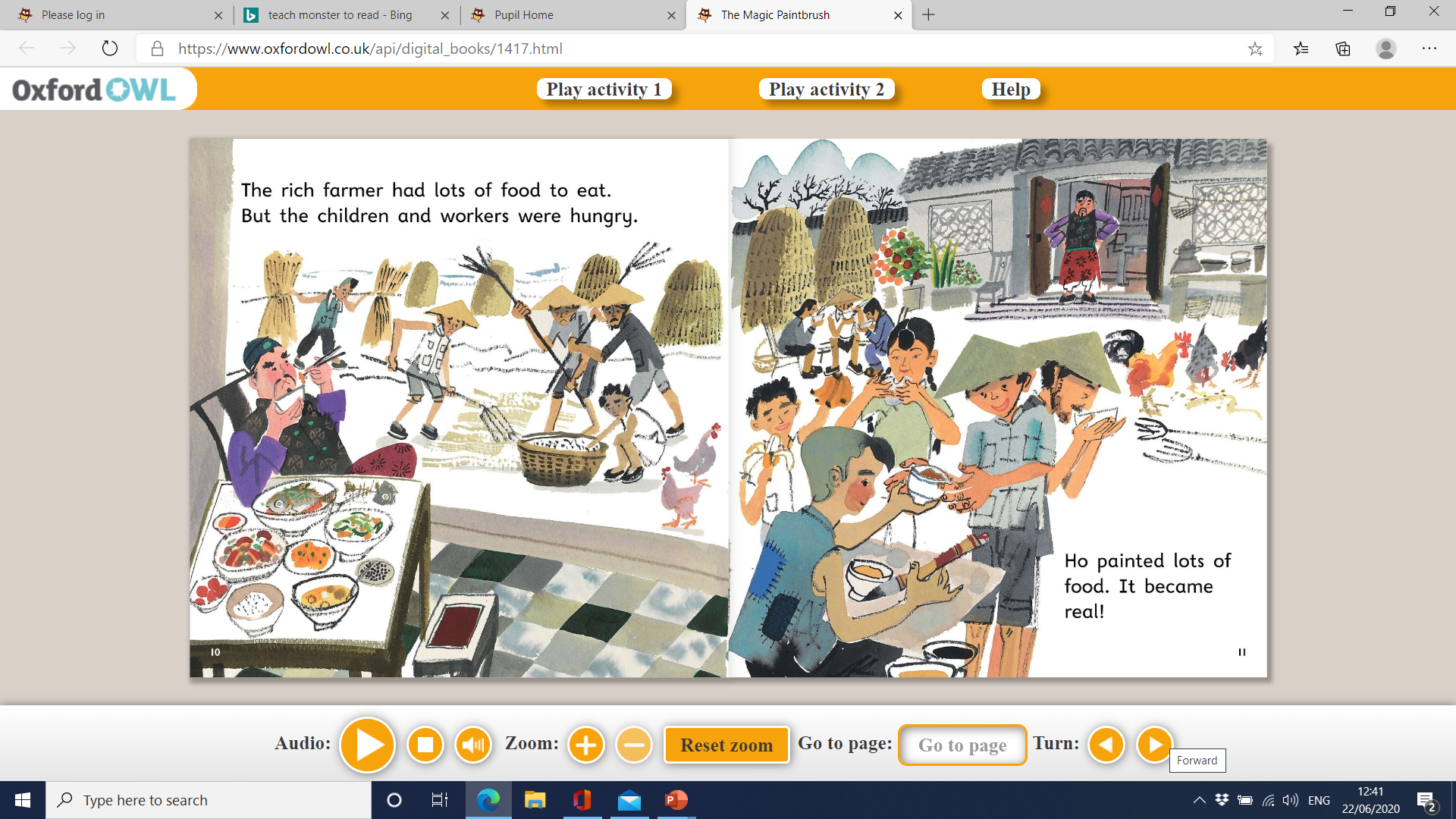 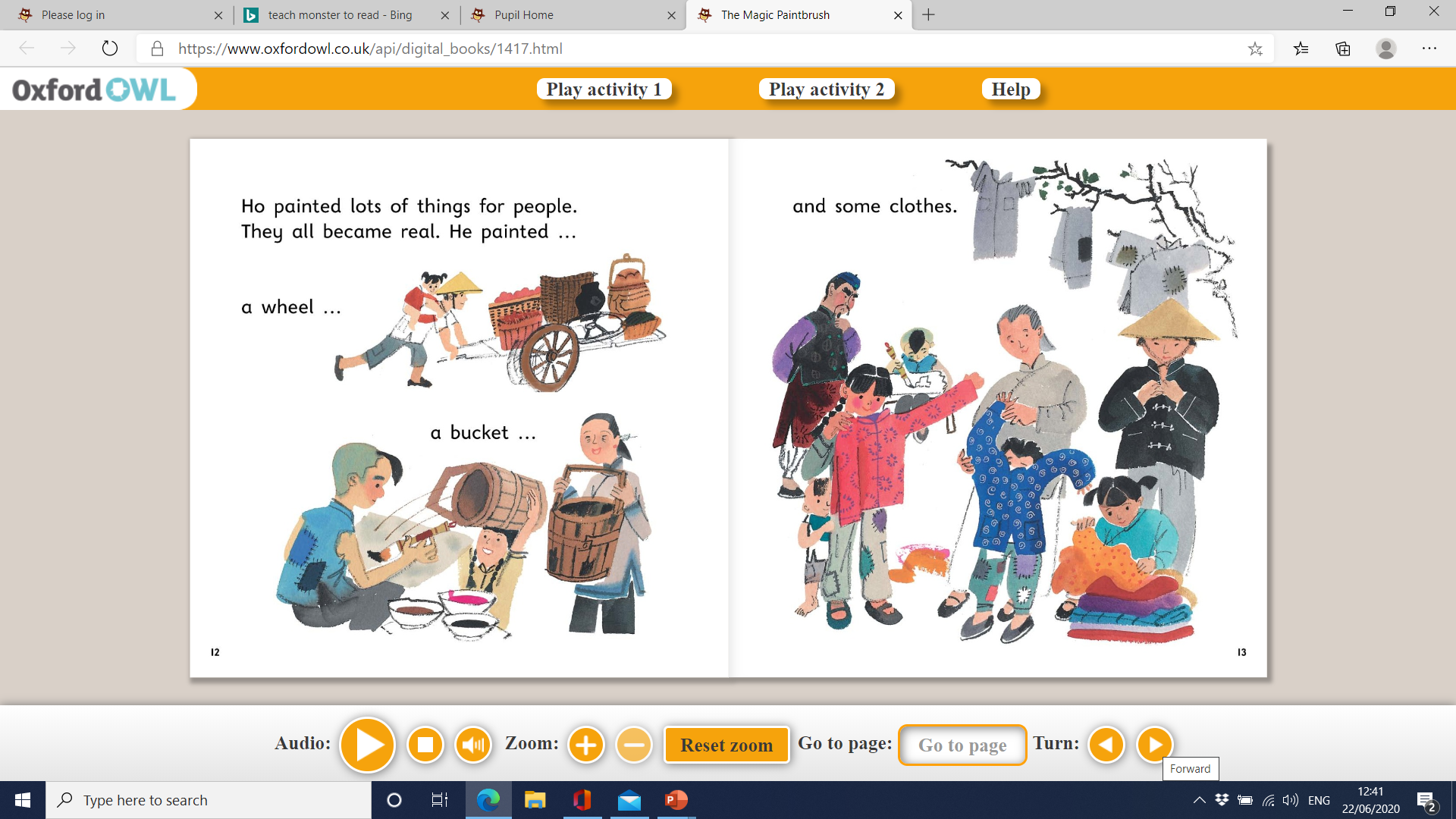 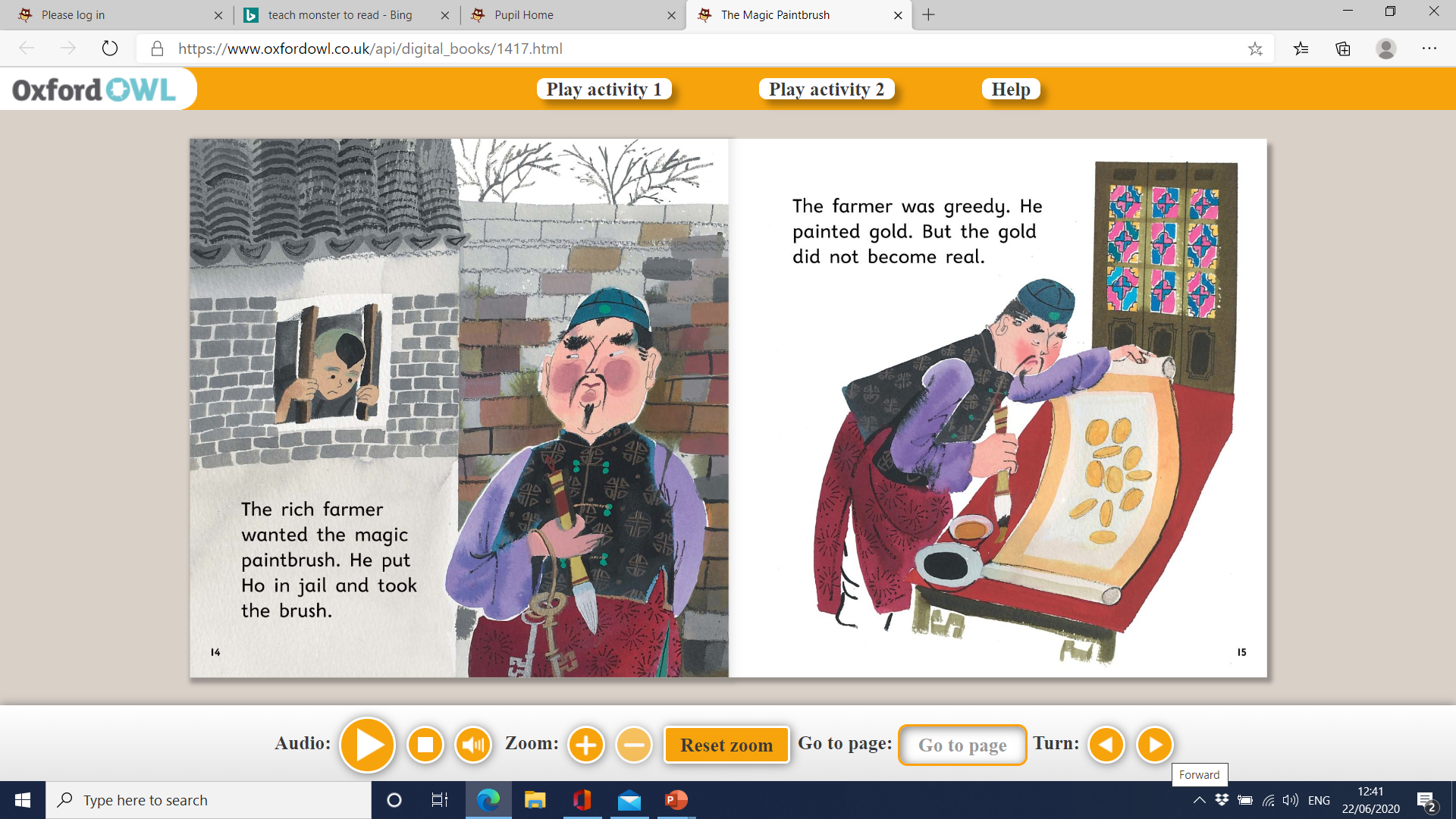 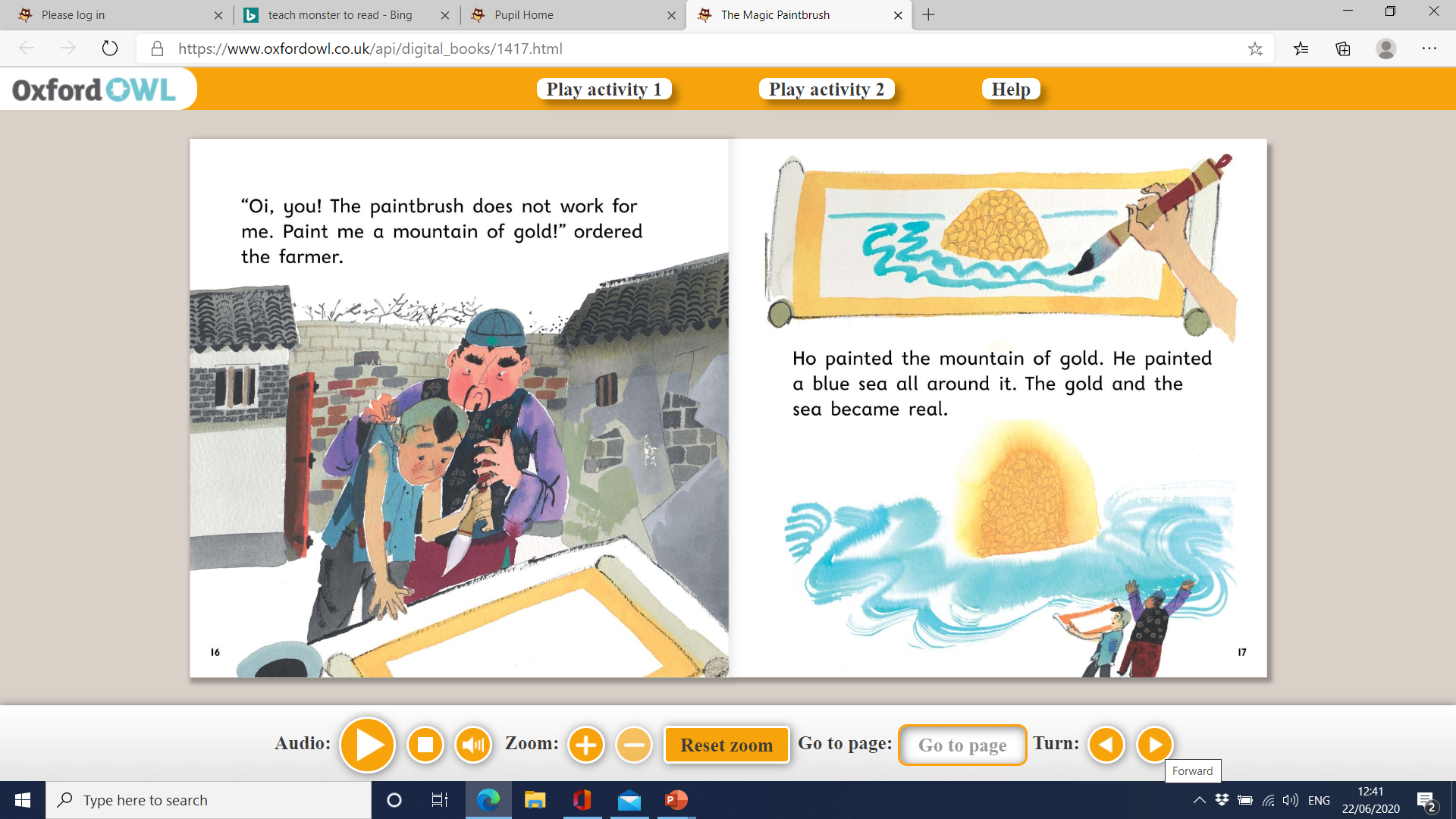 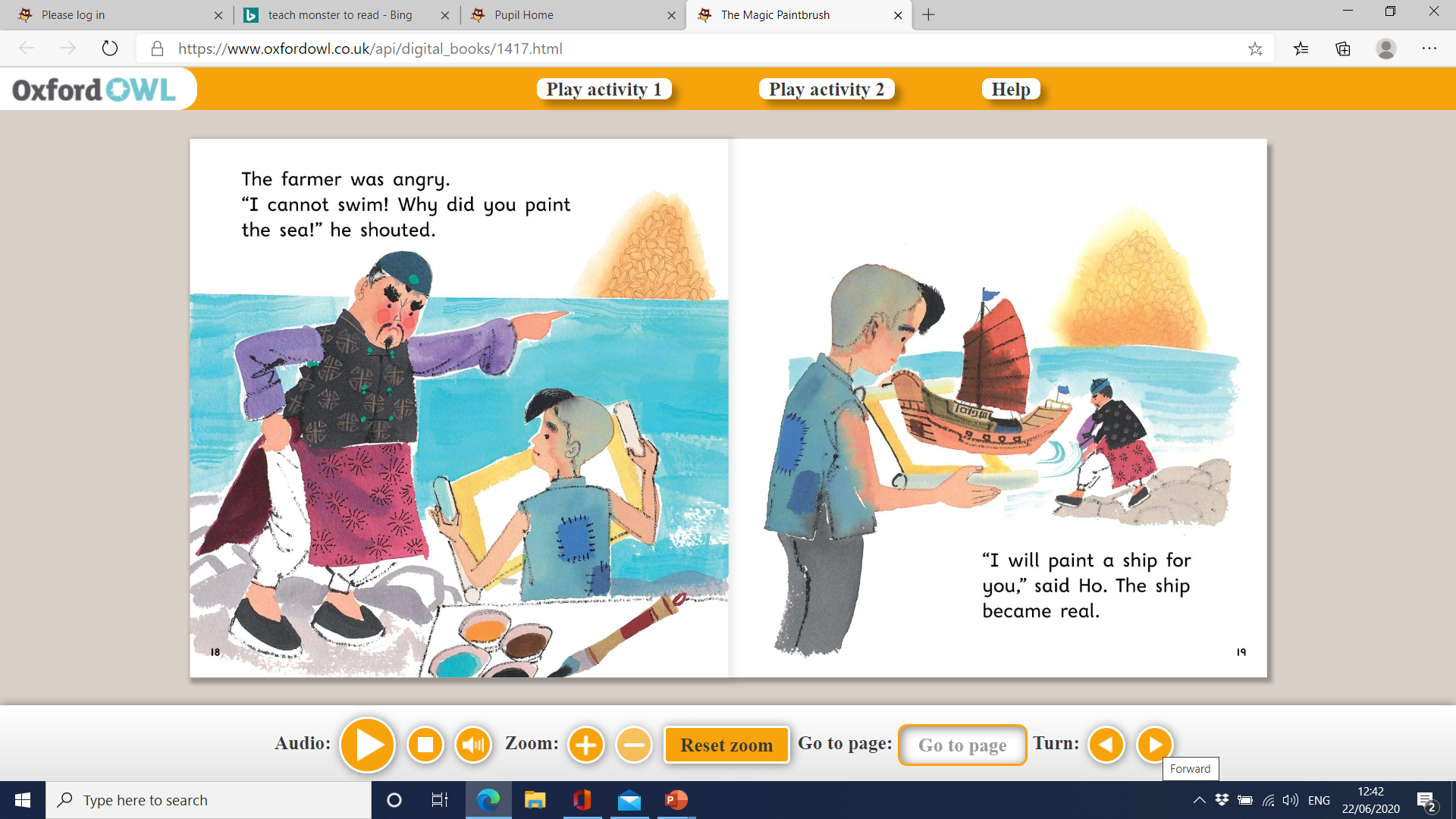 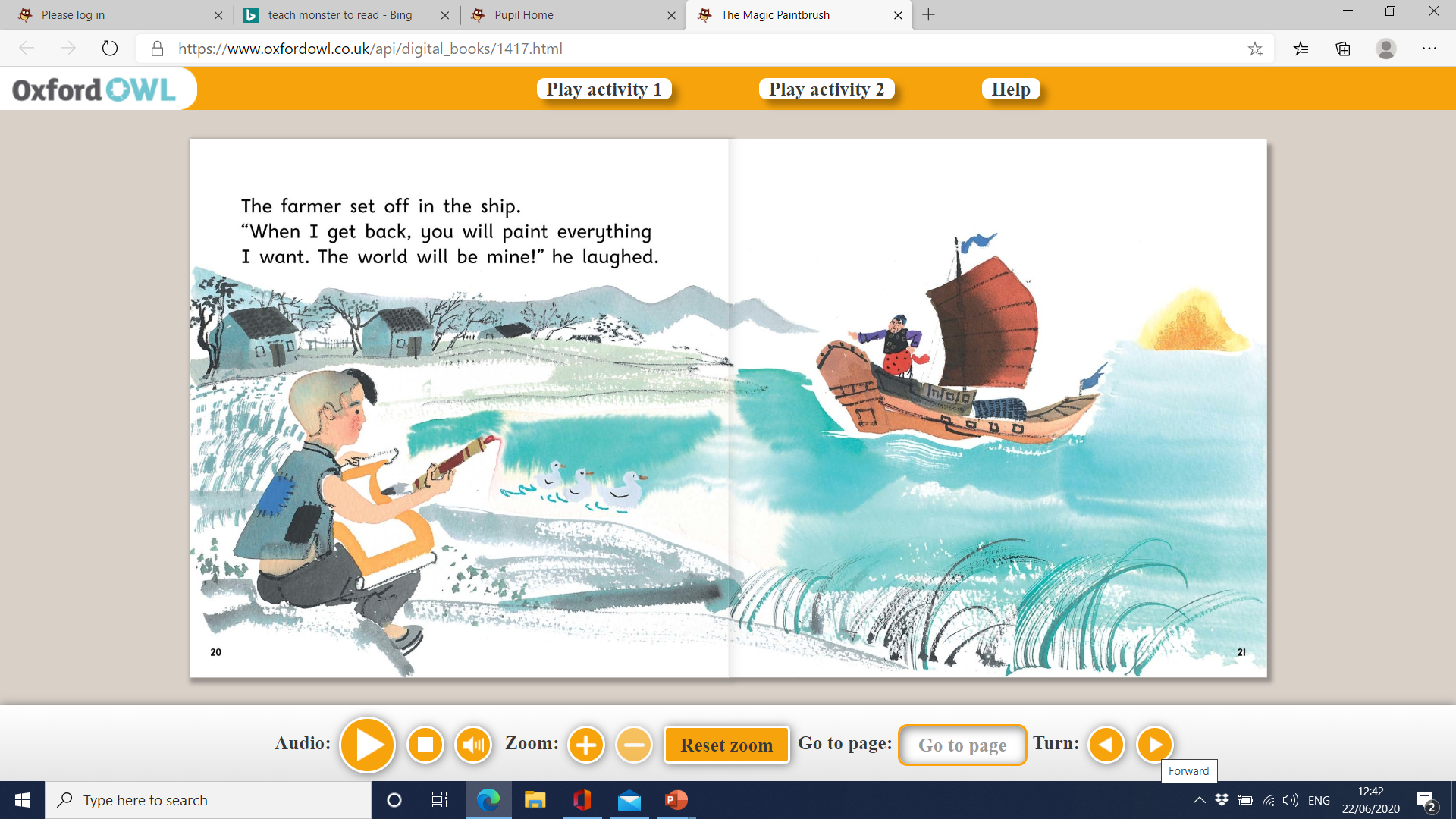 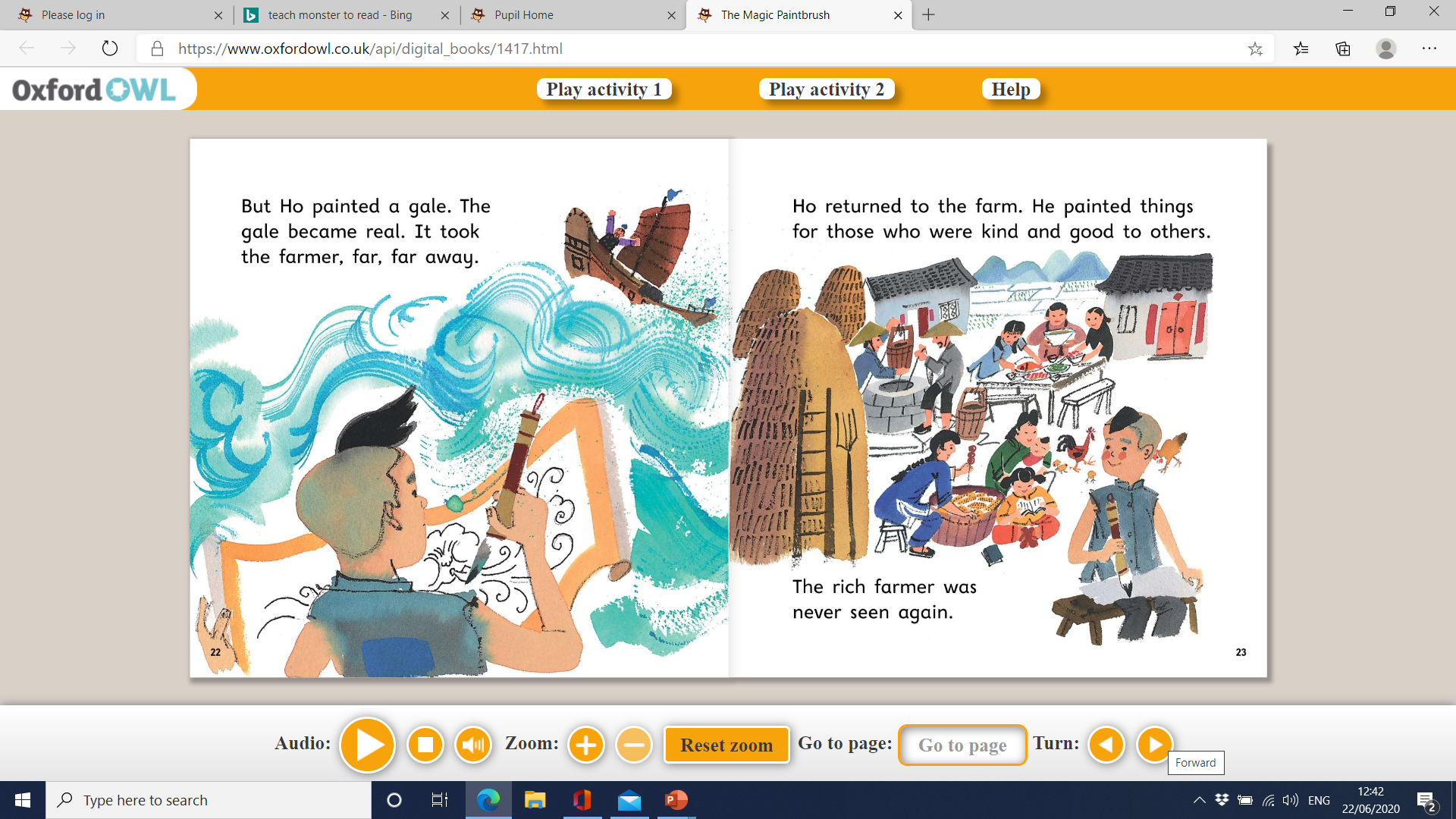 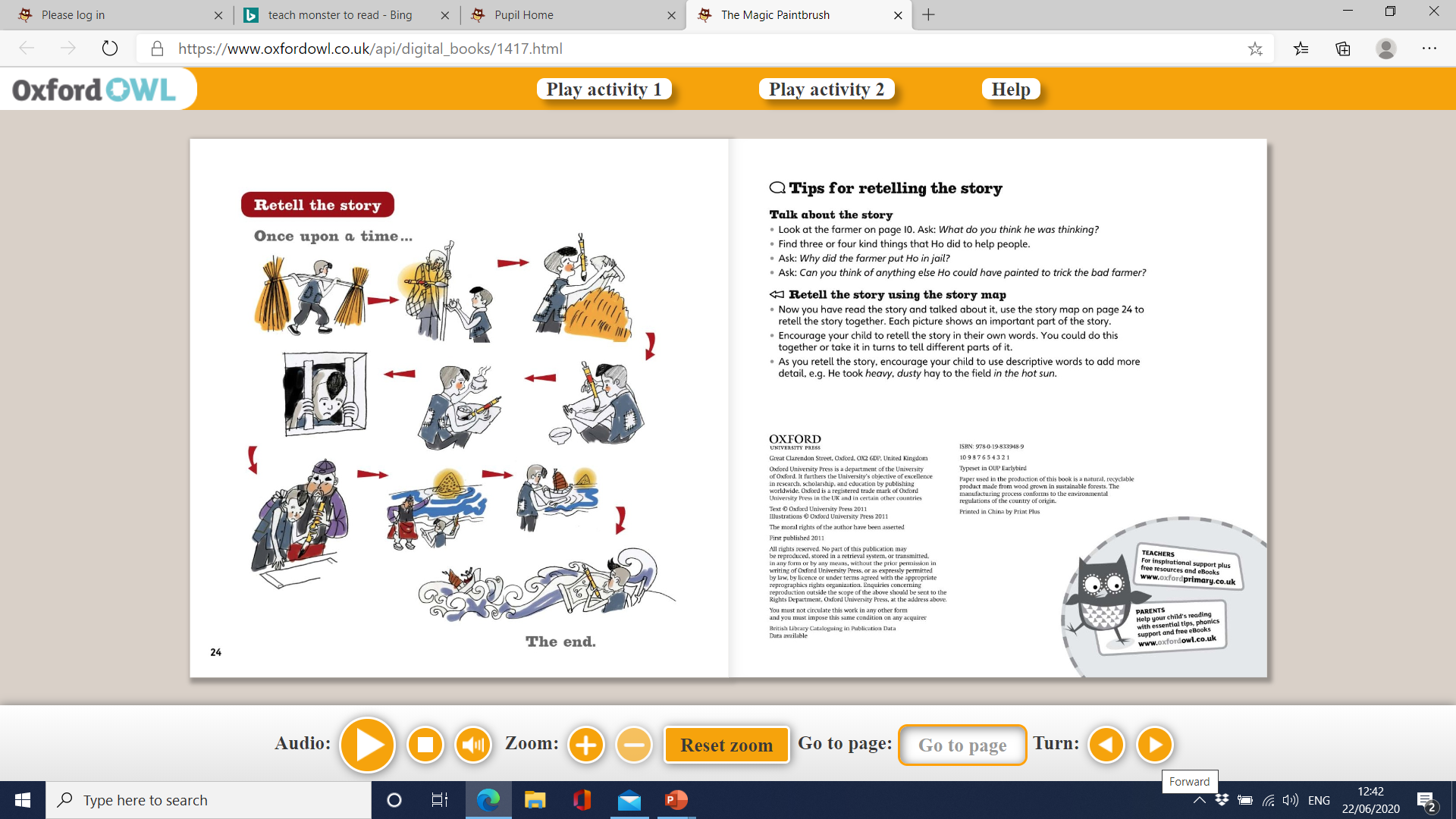 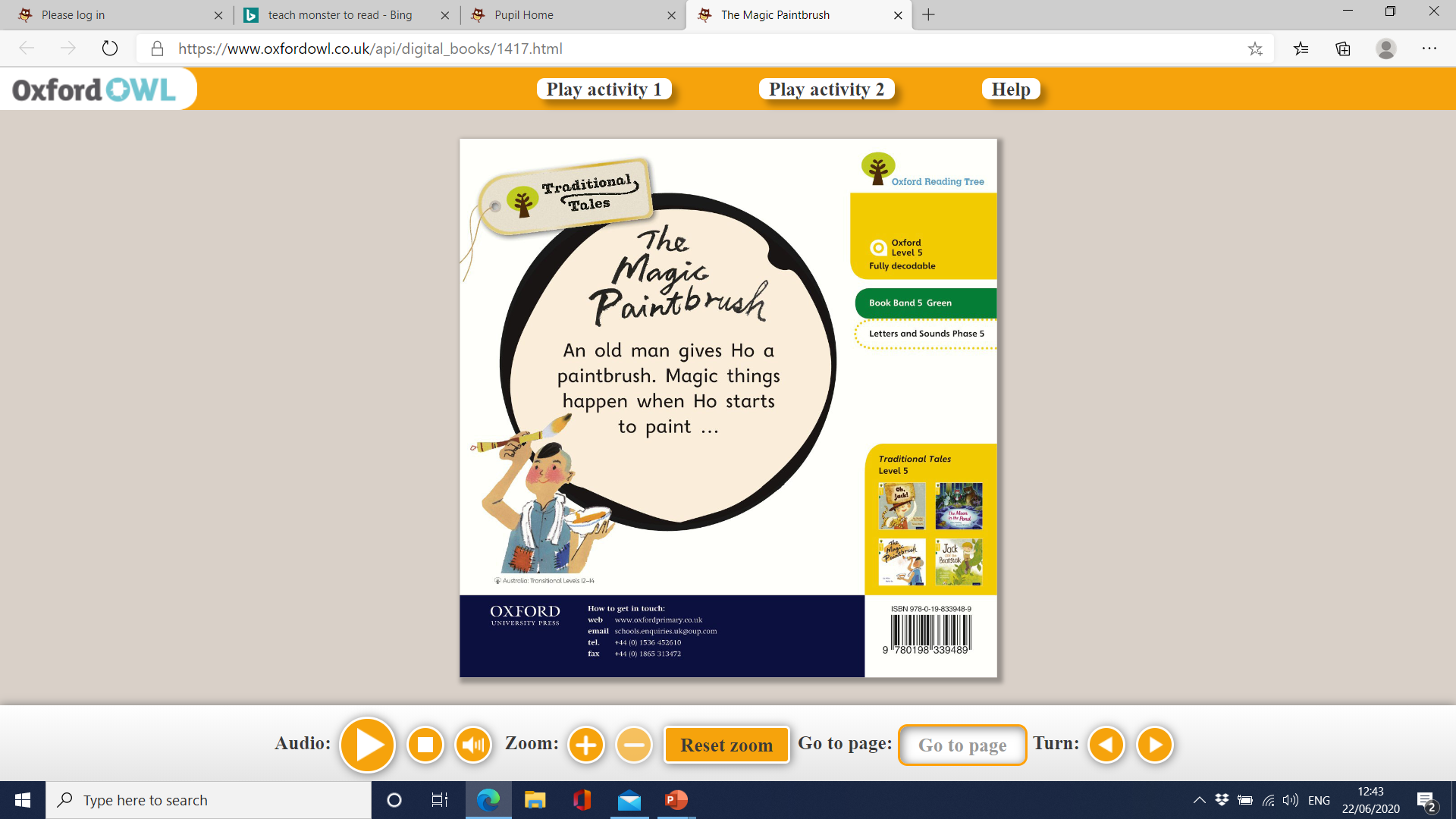 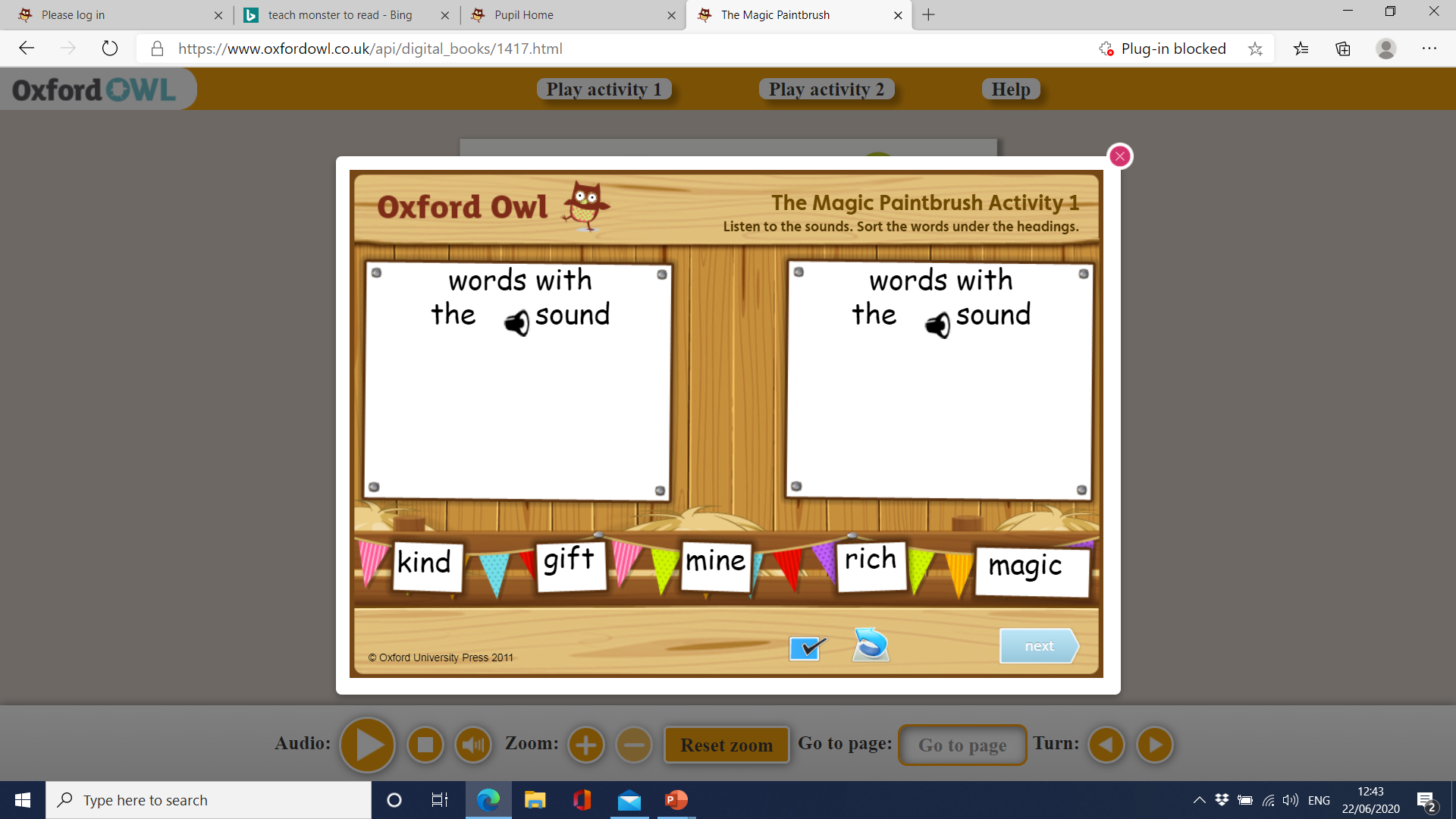 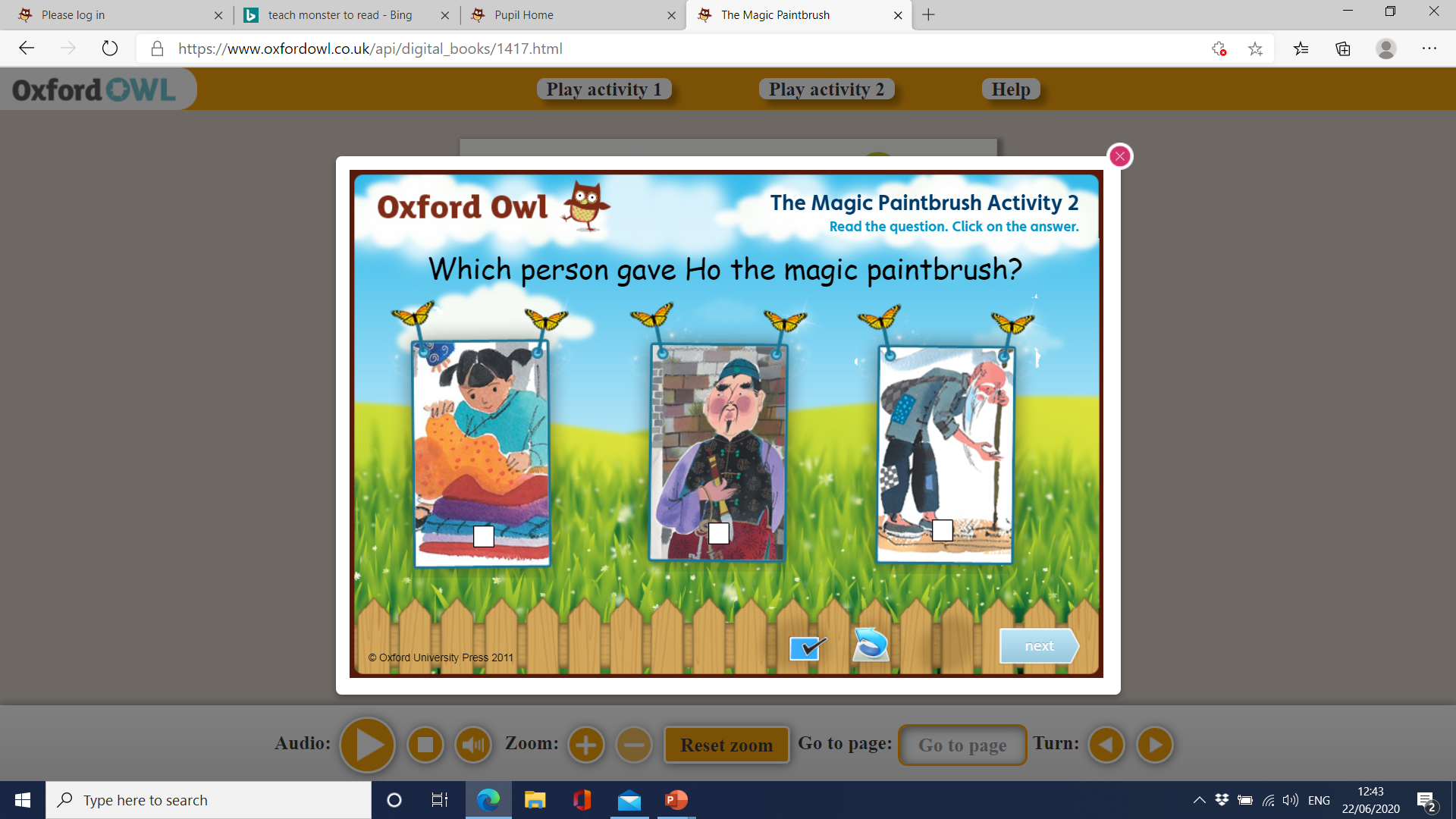